PSIHIČKI POREMEĆAJI ODRASLIH
Što smatramo normalnim ponšanjem?
Normalno ponašanje i doživljavanje jest ono koje je uobičajeno u većine ljudi.
Svako ponašanje koje odudara od uobičajenog smatra se nenormalnim.
Primjer čovjek koji razgovara s Bogom,muškarac koji se oblači u žensku odjeću...
Dans se psihikči poremećaji uglavnom određuju prema tzv. medicinskom modelu.
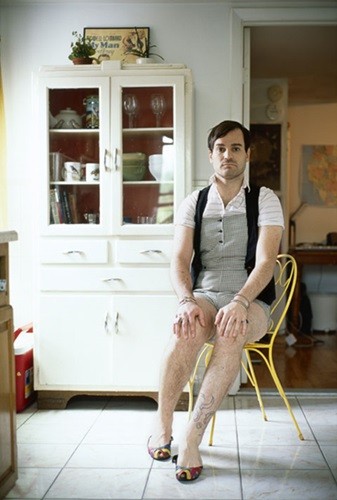 Što je psihički poremećaj?
Psihički poremećaj može se definirati kao stanje u kojem ponašanje i doživljavanje osobe nije uobičajeno niti prilagođeno i predstavlja smetnju te nije opravdano situacijom u kojoj se nalazi.
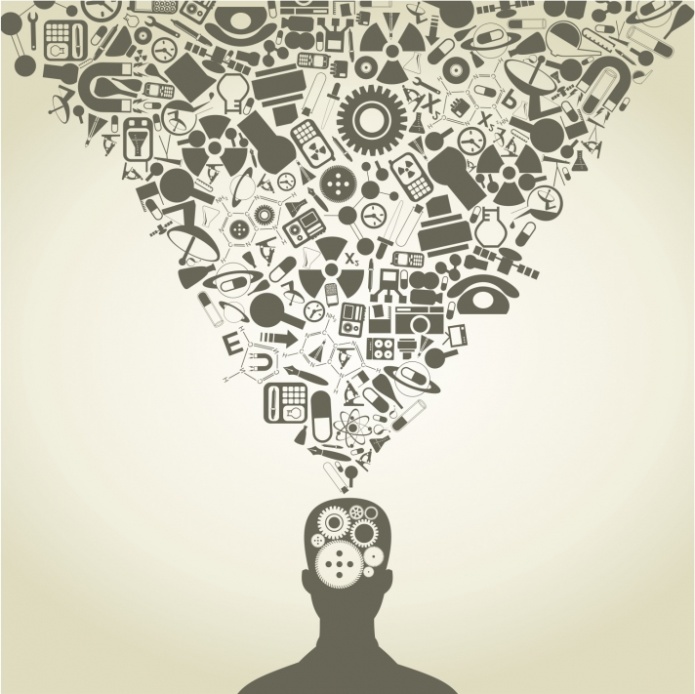 Uzroci
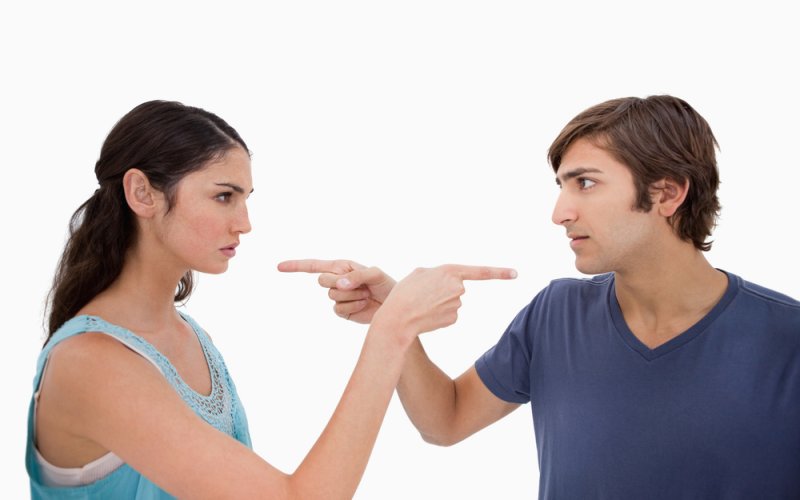 Faktor nasljeđa
Faktor sredine
Psihičke traume
Fizičke traume
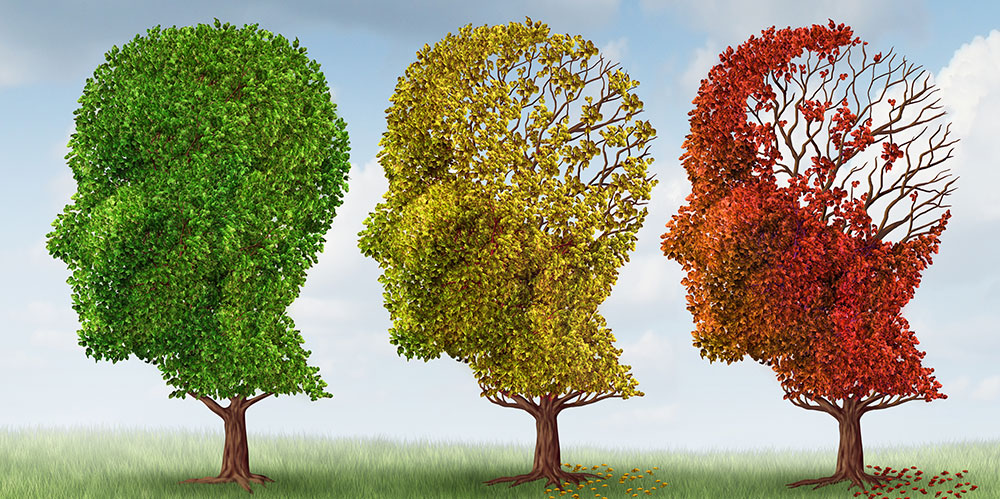 Poremećaji nekad i danas
Nekada-”lakši” i “teži” poremećaji   
Danas-razvrstani po skupinama
              -DSM-IV(priručnik psihičkih poremećaja)
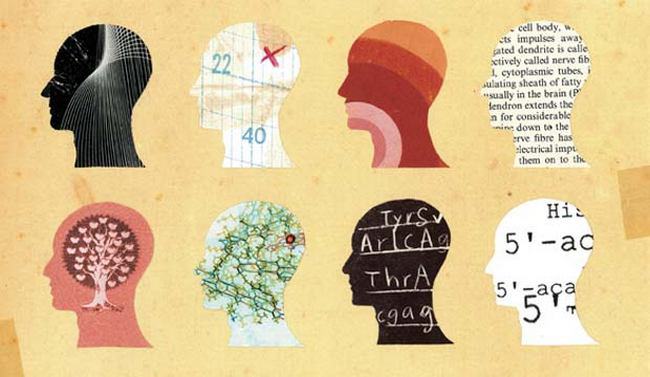 Dimenzije DSM-IV
Os I-svi poremećaji osim poremećaja ličnosti i mentalne retardacije
Os II-razvojni poremećaji i poremećaji ličnosti
Os III-bilo koje medicinsko stanje uz pretpostavku da je važno za određeni psihički poremećaj
Os IV-psihosocijlni i okolinski faktori koje osoba doživljava stresnim situacijama
Os V-trenutačna razina općeg funkcioniranja osobe
Poremećaji ličnosti
Ne predstavljaju bolest u medicinskom smislu već neprilagođenost svakodnevnom životu.
Javljaju se u kasnom djetinjstvu i adolescenciji i nastavljaju se u odraslom dobu.
Da bi se dijagnosticirao poremećaj ličnosti obilježja moraju postojati najmanje odinu dana.
Klasifikacija poremećaja ličnnosti
Paranoidni poremećaj ličnosti
Shizoidni poremećaj ličnosti
Shizotipni poremećaj ličnosti
Granični poremećaj ličnosti
Narcisoidni poremećaj ličnosti
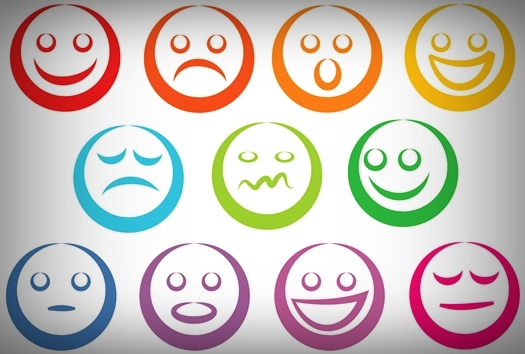 Histrionski poremećaj ličnosti
Izbjegavajući poremećaj ličnosti
Ovisni poremećaj ličnsti
Opsesivno-kompulzivni poremećaj ličnosti
Antisocijalni poremećaj ličnosti
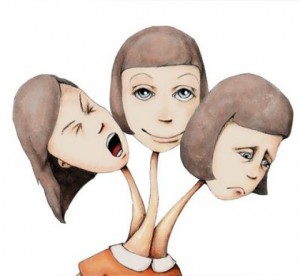 Liječenje psihičkih poremećaja
Medicinska terapija
Psihoterapija
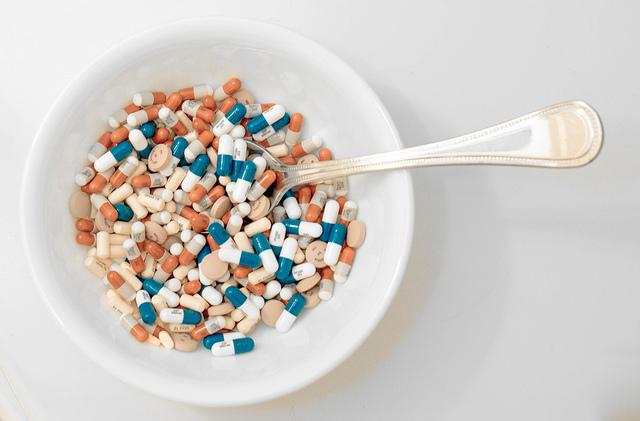 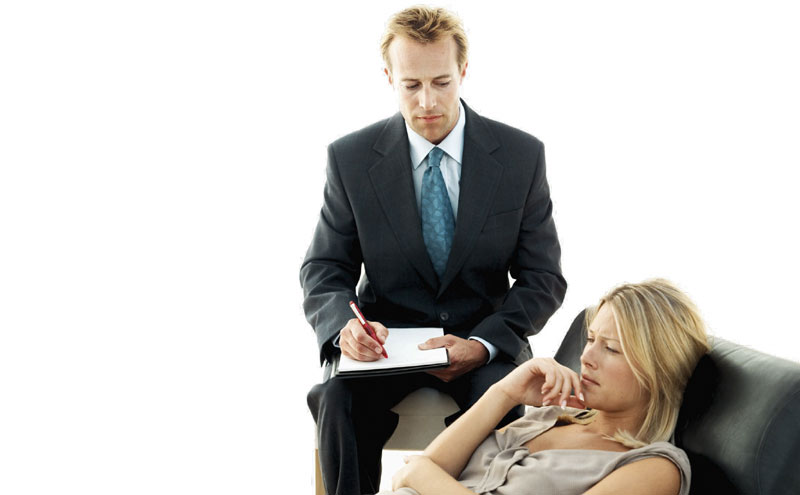 Medicinska terapija
Psihijatri
Terapija lijekovima
Elektrokonvulzivna terapija
Psihokirurgija
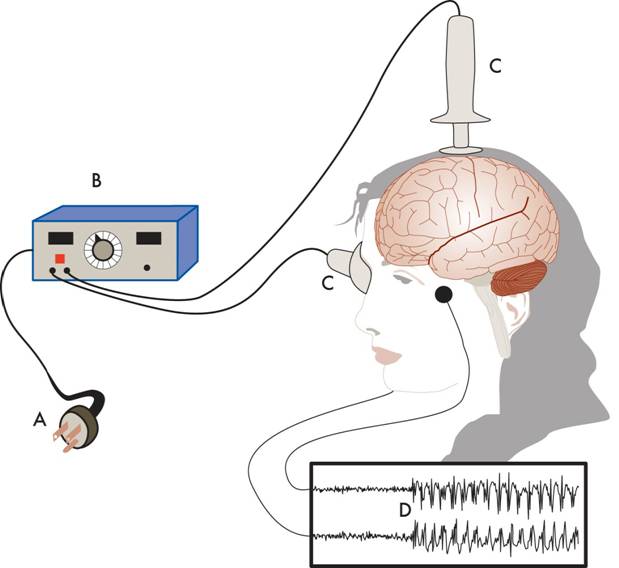 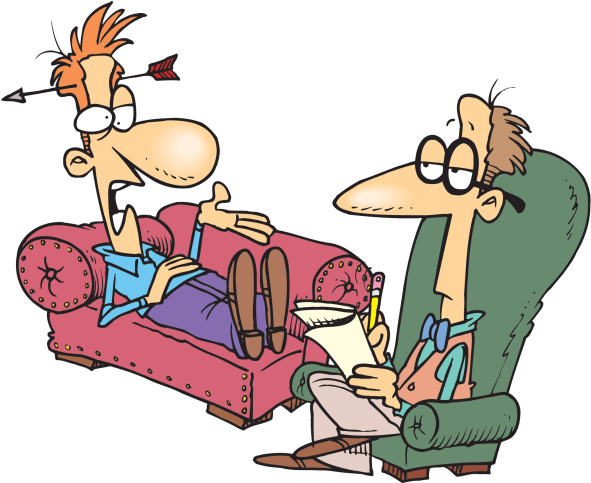 Psihoterpija
Utječe na doživljavanje,mišljenje i ponašanje.
Psihoanalitičke terapije
Humanističke psihoterapije
Kognitivno-biheviorističke terapije
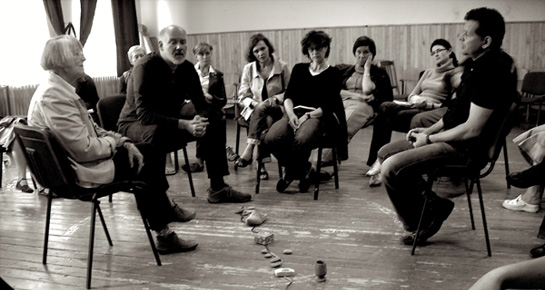 Psihičke bolesti u različitim kulturama
Anorexia nervosa-srednji i viši sloj zapadne kulture
Koro-Kinezi i Malajci
Windigo-neke domorodačke kulture
Taijin kyofusho-Japan
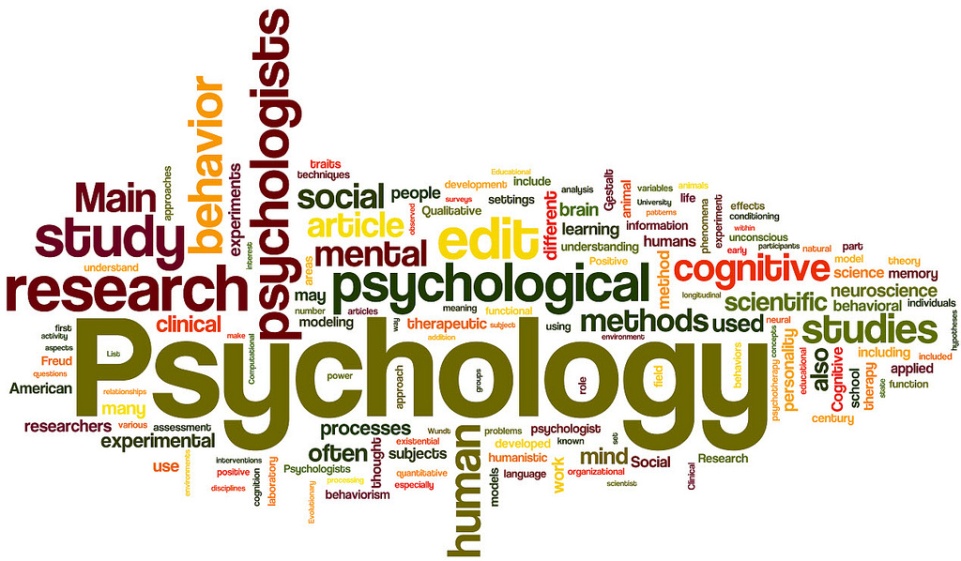 Marija Matijašević Tihana Metić Melinda Andrić 